IMPLEMENTASI KEBIJAKAN
Deddy S BRATAKUSUMAH, PhD
2016
Implementasi kebijakan
IMPLEMENTASI KEBIJAKAN
TANTANGAN YANG SEBENARNYA BAGI PEMERINTAHAN, BUKAN IHWAL DIUNDANGKANNYA SUATU KEBIJAKAN TETAPI BAGAIMANA KEBIJAKAN ITU DIIMPLEMENTASIKAN.

KEBANYAKAN KEBIJAKAN TIDAK BERHASIL MENCAPAI SASARAN DARI KEBIJAKAN TERSEBUT.
[Speaker Notes: Whatever decisions are reached, there sometimes appears to be an ‘implementation gap’ between policy and its effective execution, partly perhaps because of intrinsic problems with the decision, but partly also because central government inevitably has to rely for implementation on others, such as local government or other public agencies, and their ‘street-level’ officials, and sometimes the private or voluntary sector. There may also be problems of insufficient financial or other resources for effective implementation, or unanticipated consequences which may even make the policy counter-productive.]
HAKEKAT IMPLEMENTASI KEBIJAKAN
“ … POLICY IMPLEMENTATION ENCOMPASSES THOSE ACTIONS  BY PUBLIC AND PRIVATE INDIVIDUALS (OR GROUPS) THAT AFFECT  THE ACHIEVEMENT OF OBJECTIVES SET FORTH IN PRIOR POLICY DECISIONS.”
(Van Horn and Van Meter, 1977)
PRASYARAT IMPLEMENTASI KEBIJAKAN
DUKUNGAN POLITIK
KESIAPAN PERATURAN PELAKSANAAN
KESIAPAN INSTANSI PELAKSANA
PEMBAGIAN PERAN PADA INSTANSI PELAKSANA      (manajemen pelaksanaan)
WAKTU YANG MEMADAI UNTUK PERSIAPAN PELAKSANAAN
SOSIALISASI KEBIJAKAN KEPADA PARApIHAK
SUMBER DAYA IMPLEMENTASI TELAH TERSEDIA DENGAN TEPAT JUMLAH DAN TEPAT WAKTU
KOMUNIKASI DAN KOORDINASI ANTAR INSTASI TERKAIT
Pembuatan kontrak atau perjanjian yang diperlukan
[Speaker Notes: Whatever decisions are reached, there sometimes appears to be an ‘implementation gap’ between policy and its effective execution, partly perhaps because of intrinsic problems with the decision, but partly also because central government inevitably has to rely for implementation on others, such as local government or other public agencies, and their ‘street-level’ officials, and sometimes the private or voluntary sector. There may also be problems of insufficient financial or other resources for effective implementation, or unanticipated consequences which may even make the policy counter-productive.]
Teori Implementasi kebijakan
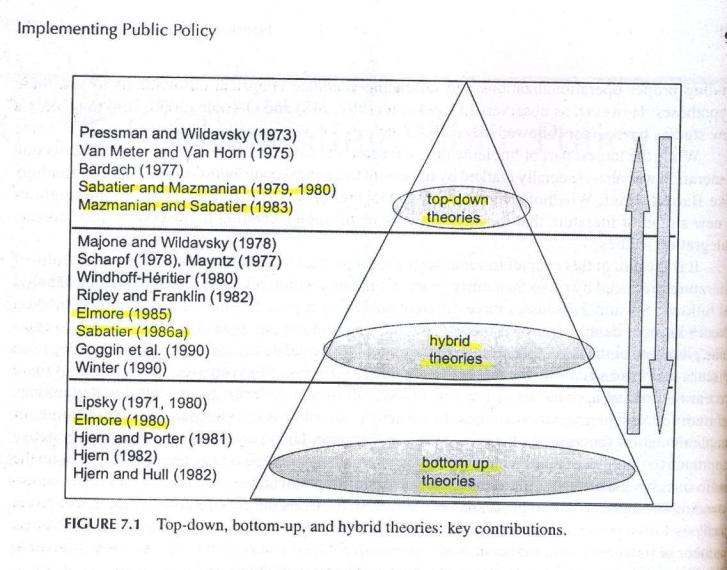 ( T.A.Birkland, 2006 )
Teori Implementasi kebijakan
Top Down Theory: Implementation as concern with the degree to which the actions of implementing officials and target groups coincide with the goals embodied in an authoritative decision
A more realistic understanding of implementation can be gained by looking at a policy from the view of the target population and the service deliverers
 Implementation plan should be developed using either the top-down or bottom-up approach depending on a set of parameters that describes the policy context
(Matland, 1995)
Perbedaan top down dan bottom up
(Hill 1997)
Instrumen penerapan kebijakan
(Islamy, 2005)
Communications
Resources
Implementation
Dispositions
Bureaucratic
Structure
Communications
 Transmission
 Clarity
 Consistency
Bureaucratic Structure
 Standard Operating Procedures
  Fragmentation
Resources
 Staff
 Information
 Authority
 Facilities
Dispositions
 Effect of Dispositions
 Staffing the Bureacracy
 Incentives
ELEMEN PADA PENERAPAN KEBIJAKAN
(Edwards III, 1980)
Menurut Edward
Arahan yang dikomunikasikan dengan buruk dalam struktur yang salah dapat memperburuk sikap yang sudah ada sebelumnya terhadap kebijakan 

Akibatnya sumber daya menjadi mubazir dan implementasi yang tidak efektif.
Faktor Penyebab masalah dalam implementasi
kebijakan baru
Desentralisasi implementasi
Kontroversi
Komplex
Krisis
Keputusan pengadilan
Kombinasi dari berbagai faktor Diatas
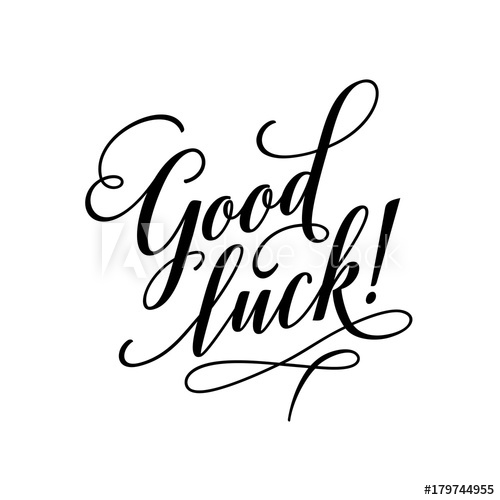